BAD START TO A DAY
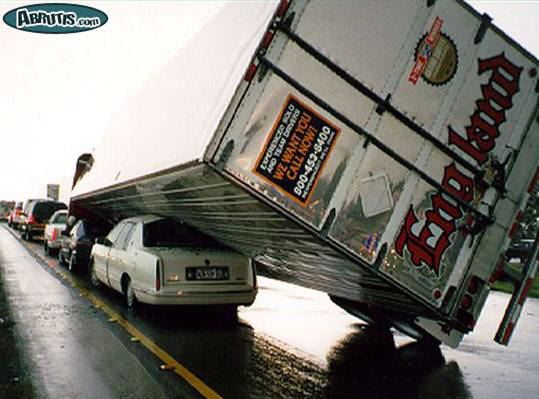 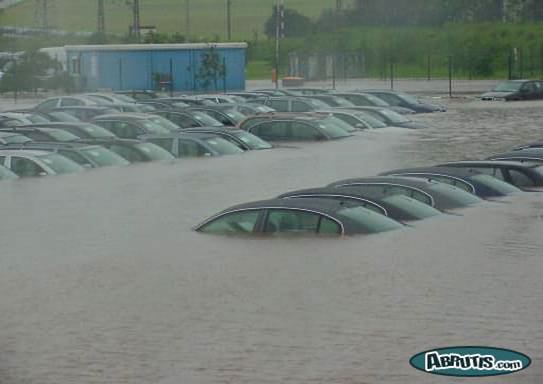 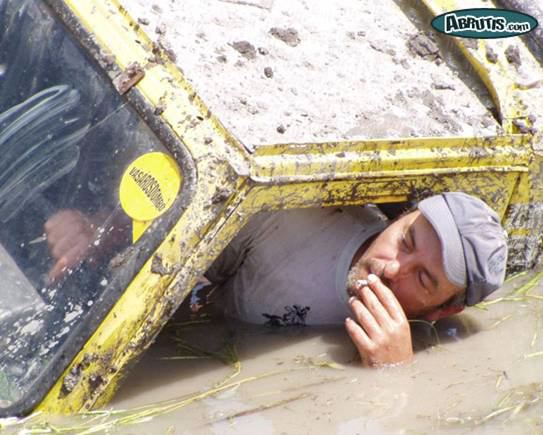 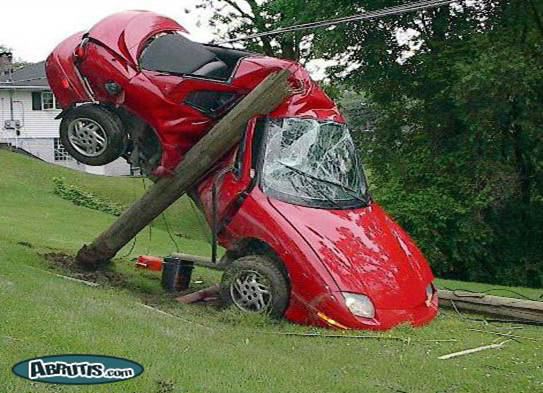 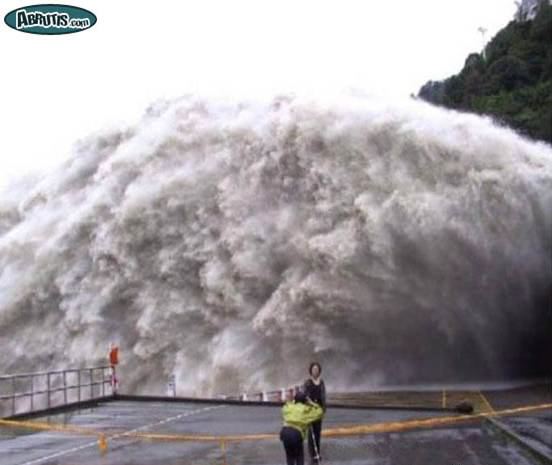 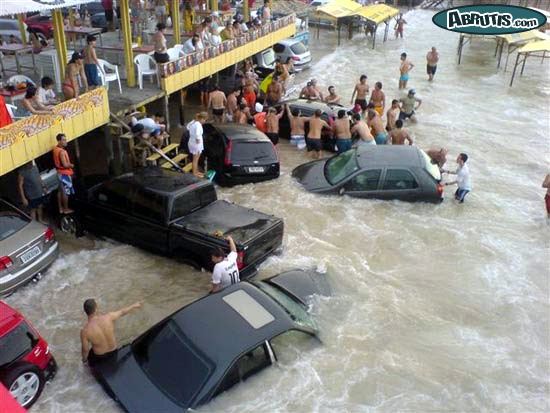 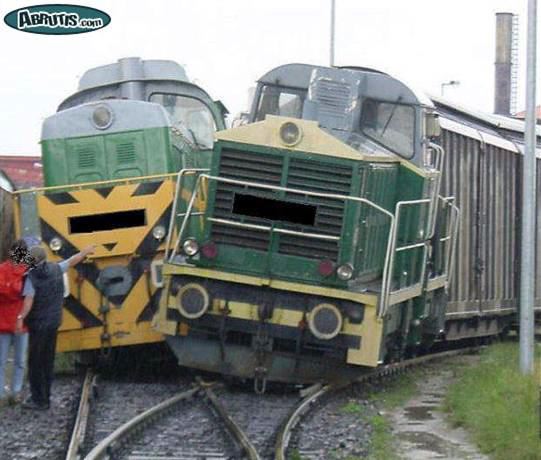 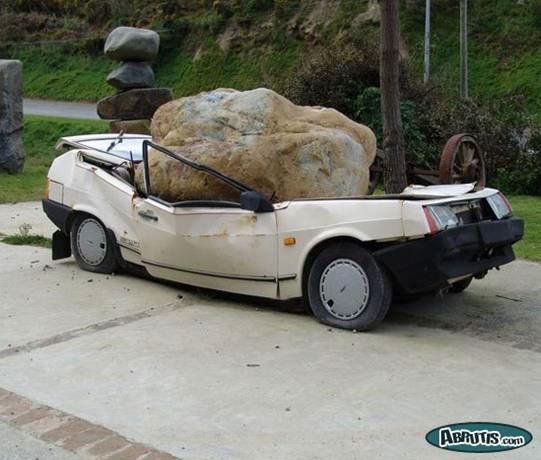 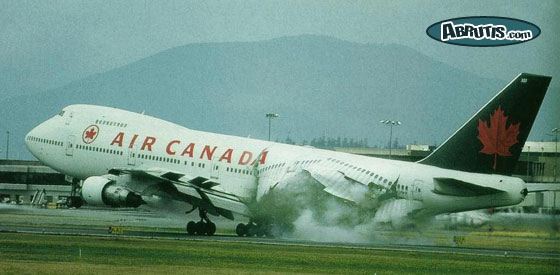 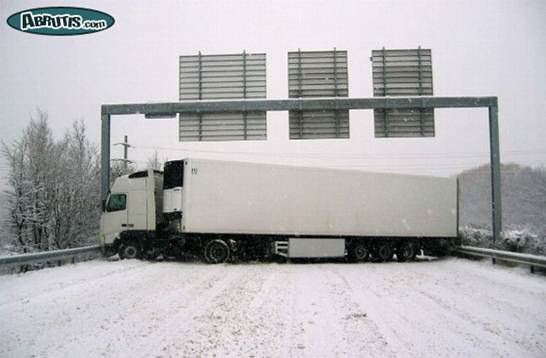 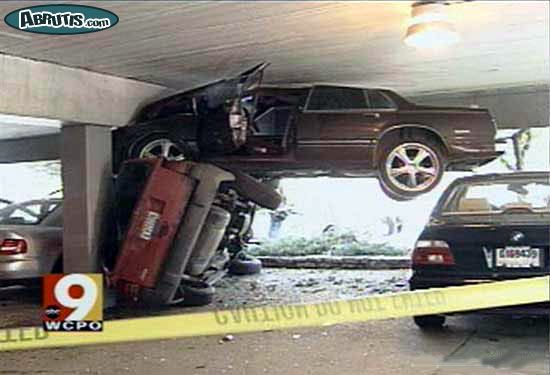 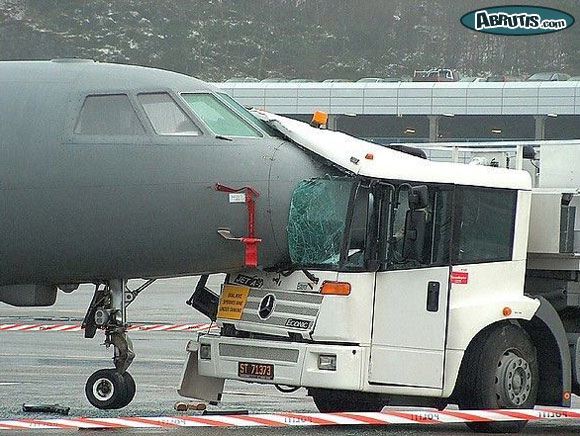